সবাইকে স্বাগতম
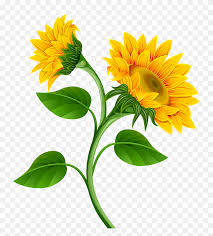 শিক্ষক পরিচিতি 
মোঃ শাহিনুর ইসলাম 
সহঃ শিক্ষক  
ঘোড়াঘাট সরকারি প্রাথমিক বিদ্যালয় 
ঘোড়াঘাট,দিনাজ পুর
পাঠ পরিচিতি বিষয় :  প্রাথমিক বিজ্ঞান শ্রেণি : চতুর্থ পাঠঃ উদ্ভিদ ও প্রাণি পাঠের অংশঃ উদ্ভিদ ও প্রাণির মধ্যে পার্থক্য
শিখন ফলঃ 2.2.1 – উদ্ভিদ ও প্রাণির মধ্যে পার্থক্য নির্ণয় করতে পারবে ।
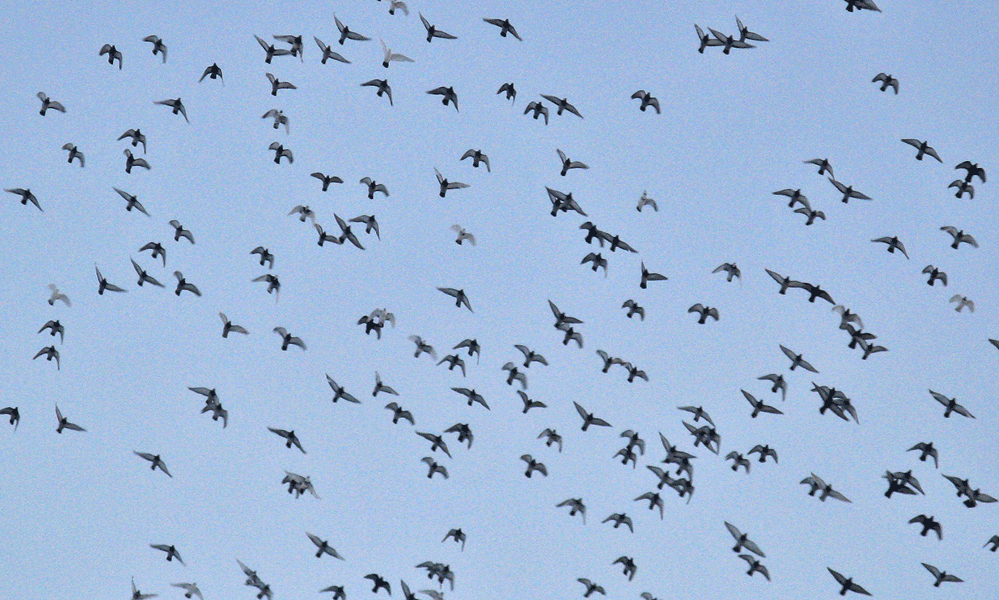 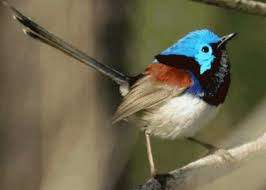 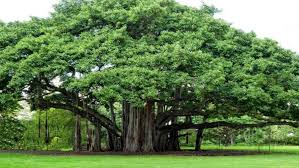 এসো কিছু ছবি দেখি
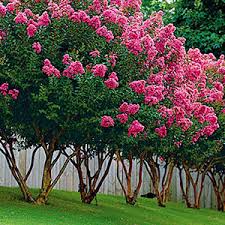 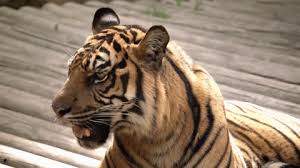 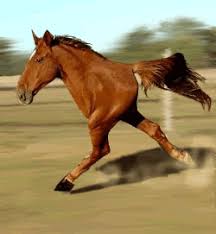 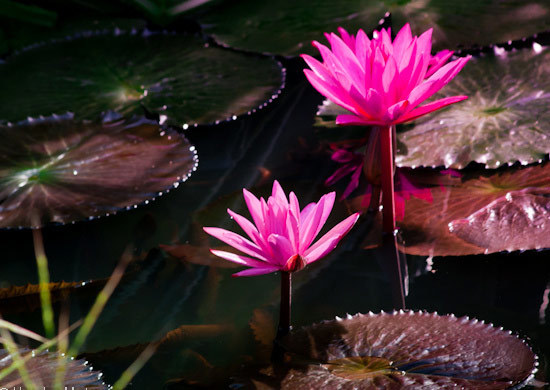 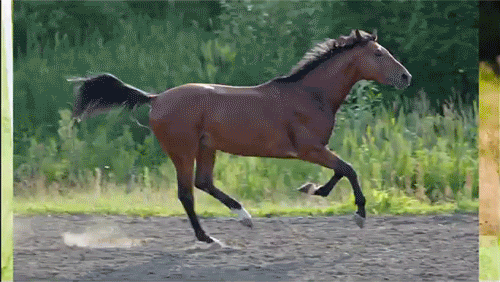 আজকের পাঠ
উদ্ভিদ ও প্রাণীর মধ্যে পার্থক্য
পার্থক্য গুলো মিলিয়ে দেখি
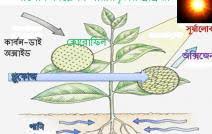 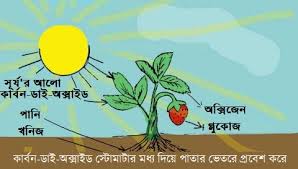 উদ্ভিদ তরল খাবার গ্রহন করে ।
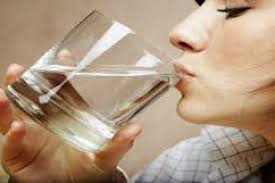 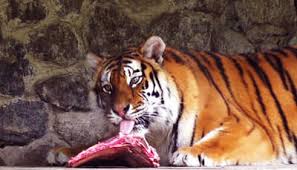 প্রানি তরল, ,কঠিন ও সব ধরনের 
  খাবার গ্রহন করে ।
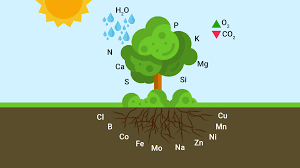 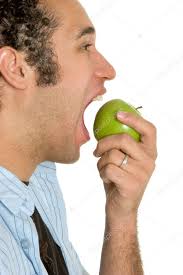 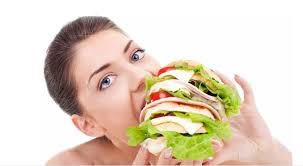 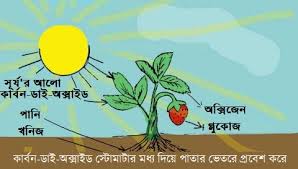 প্রাণি নিজের খাবার নিজে তৈরী করতে পারে না ।খাবারের জন্য উদ্ভিদ ও প্রাণীর  উপর নির্ভরশীল ।
উদ্ভিদ সূর্যের আলোর সাহায্যে নিজের খাবার নিজে তৈরী করে ।
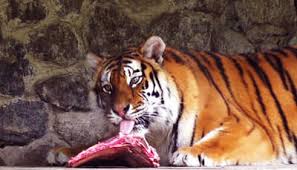 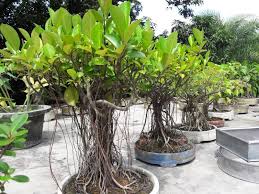 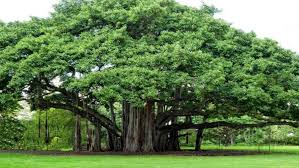 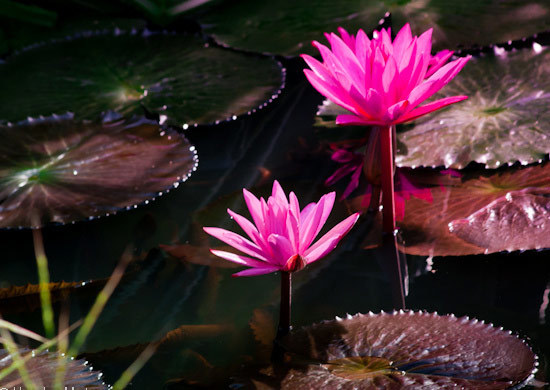 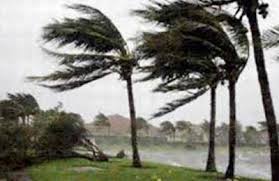 উদ্ভিদ এক জায়গা থেকে অন্য জায়গায় যেতে পারে না ।তবে পাতা ,কাণ্ড ,নড়া চড়া  করতে পারে ।
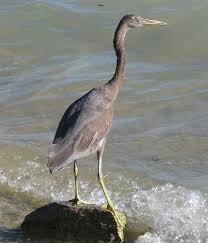 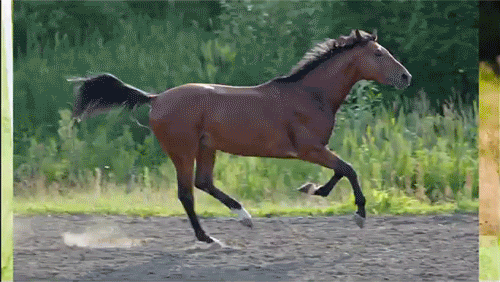 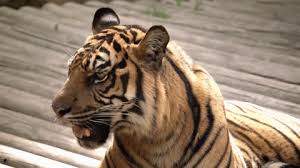 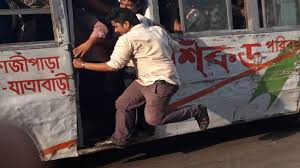 প্রাণী এক জায়গা থেকে অন্য জায়গায় চলাচল করতে পারে ।
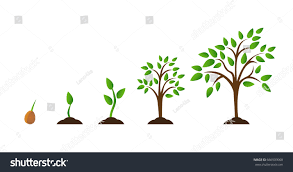 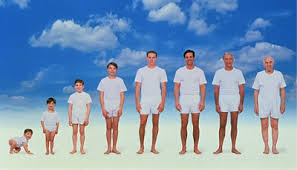 উদ্ভিদ মরা পর্যন্ত বৃদ্ধি পায় ।
প্রাণী নির্দিষ্ট একটা বয়স পর্যন্ত বৃদ্ধি পায় ।
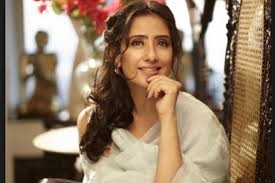 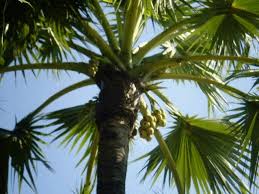 পাতা
কপাল
নাক
মুখ
ডাল
হাত
কাণ্ড
এদের কপাল ,নাক ,মুখ ,হাত ,পা রয়েছে ।
এদের পাতা, কাণ্ড ,শাখা, ডাল ,শিকড় রয়েছে।
দলীয় কাজ
ক দল
খ দল
প্রাণীর ৩ টি বৈশিষ্ট্য লিখ ।
উদ্ভিদের ৩ টি বৈশিষ্ট্য লিখ ।
এসো এবার বই খুলি ও পড়ি পৃষ্টা নং ১২ ।
মুল্যায়ন
১।উদ্ভিদের কি কি অঙ্গ রয়েছে ? খাতায় লিখ ।
২।  প্রাণীরা কিভাবে চলাচল করে ? খাতায় লিখ ।
সবাইকে ধন্যবাদ
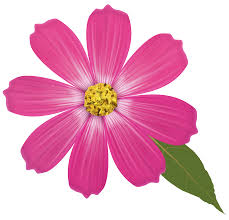